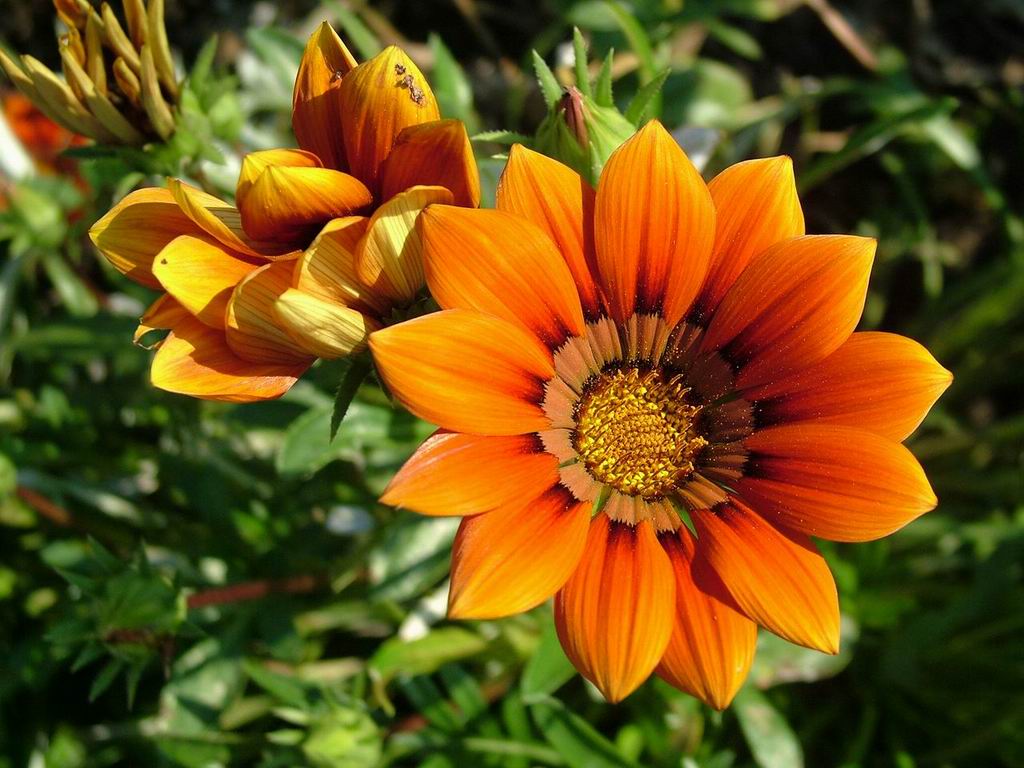 সবাইকে শুভেচ্ছা
পরিচিতি
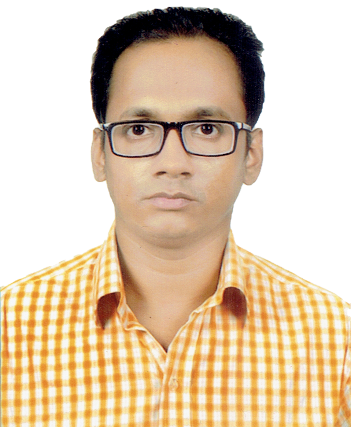 মোঃহাসিবুল হাসান
সহকারী শিক্ষক
ঢাপরকাঠী ডি কে ইউ মাধ্যমিক বিদ্যালয়
 বাকেরগঞ্জ,বরিশাল
পাঠ পরিচিতি
শ্রেণি- ষষ্ঠ
বিষয়- তথ্য ও যোগাযোগ প্রযুক্তি
সময়- ৫০ মিনিট
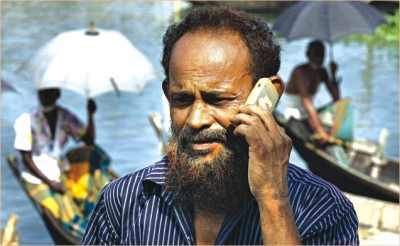 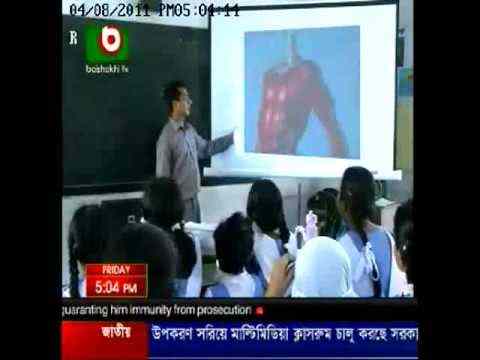 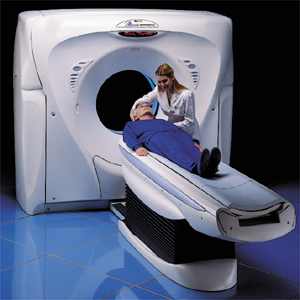 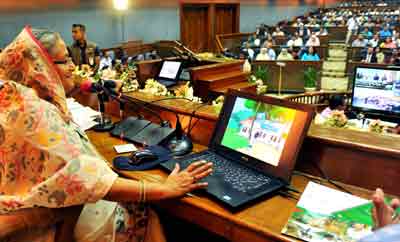 তথ্য ও যোগাযোগ প্রযুক্তির ব্যবহার
আজকের পাঠ
শিখনফল
১। তথ্য ও যোগাযোগ প্রযুক্তি কী তা বলতে 
   পারবে।
২। তথ্য ও যোগাযোগ প্রযুক্তি ব্যবহারের সুবিধা 
   সমূহ লিখতে পারবে।
৩। তথ্য ও যোগাযোগ প্রযুক্তির গুরুত্ব বিশ্লেষণ 
    করতে পারবে।
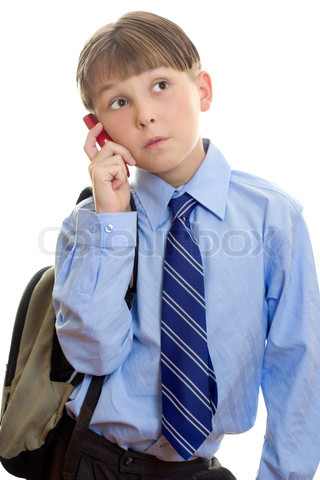 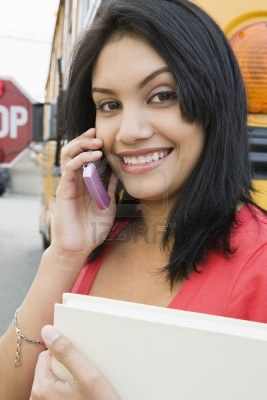 হ্যালো, আম্মু আমি জিপিএ ৫ পেয়েছি
তোমাকে অনেক অনেক ধন্যবাদ
তথ্য
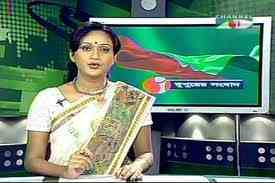 প্রযুক্তি
একক কাজ
মাননীয় প্রধানমন্ত্রী
ডিজিটাল বাংলাদেশ
গড়তে সকলকে
একযোগে কাজ
করতে বলেছেন
পরীক্ষার ফলাফল
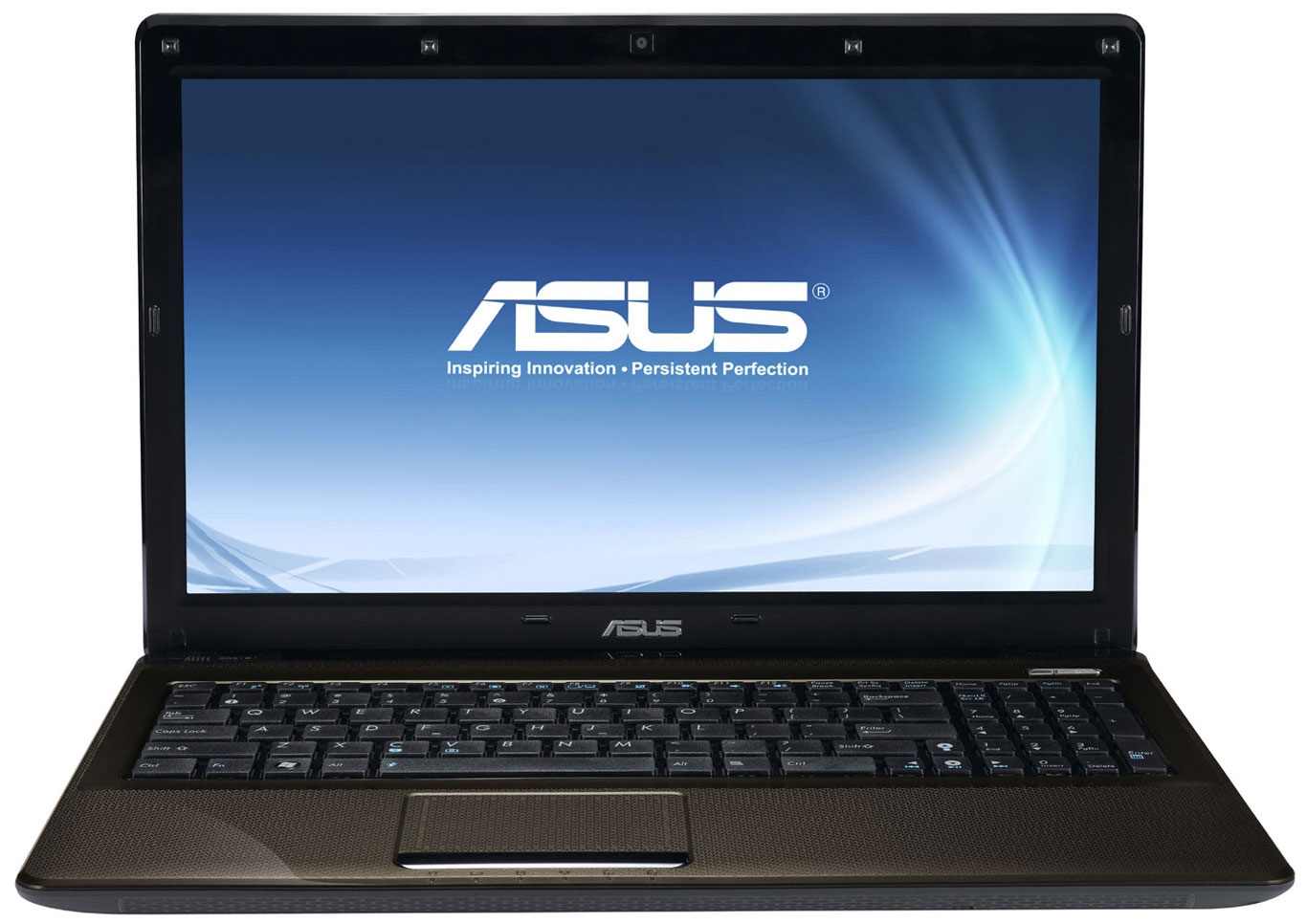 Name  :  Md. Razu
Result :  5.00
Board : Dinajpur
Session : 2011-12
প্রশ্ন- চিত্রে কোনগুলো তথ্য কোনগুলো প্রযুক্তি?
তথ্য দেওয়া নেওয়া কিংবা বাঁচিয়ে রাখার যে প্রযুক্তি সেটাই হচ্ছে তথ্য প্রযুক্তি।
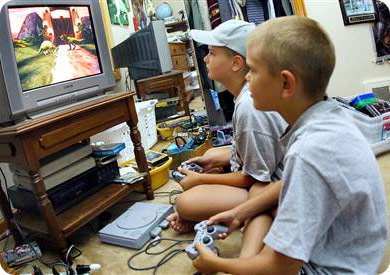 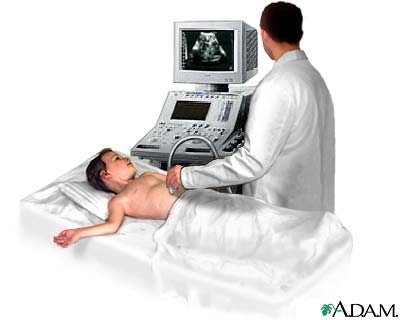 জোড়ায় কাজঃ ছবিগুলো দেখ এবং উভয়ে মিলে আলোচনা কর, কী হচ্ছে?
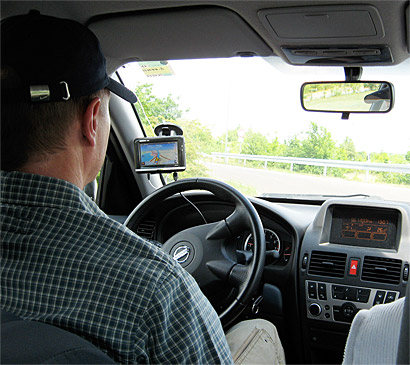 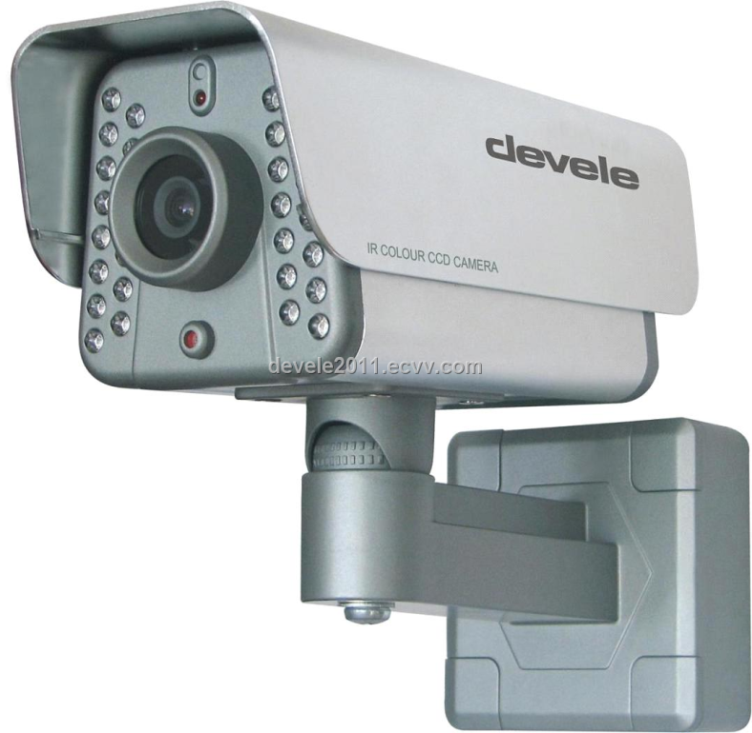 বর্তমান বিশ্বে আবিস্কৃত কিছু প্রযুক্তি
https://www.youtube.com/watch?v=M8C2uQRfLA0
আগামীর জীবেন প্রযুক্তি ব্যবহার যেমন হবে।
https://www.youtube.com/watch?v=5SIhlWFAJWk
https://www.youtube.com/watch?v=LauKjp63VqY
দলীয় কাজ
তথ্য প্রযুক্তি ব্যবহারের সুবিধা 
সমূহ লিখ।
মূল্যায়ন
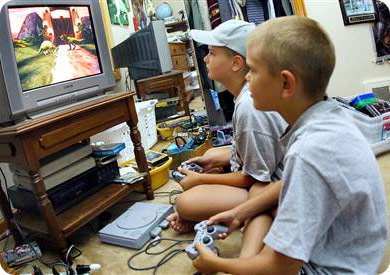 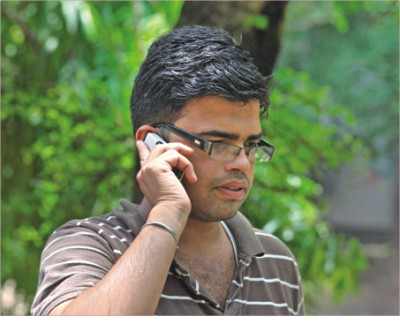 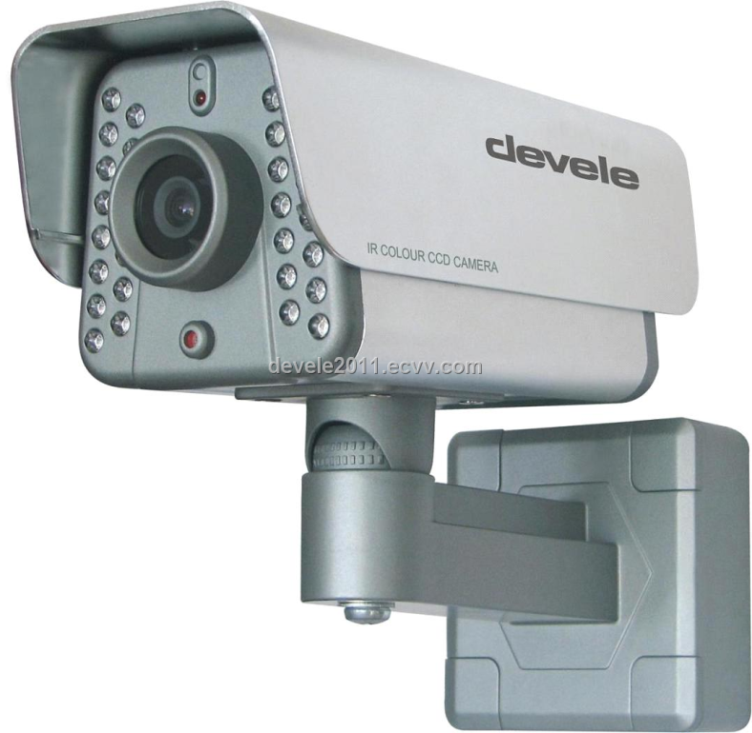 ১। তথ্য ও যোগাযোগ প্রযুক্তি বলতে কী  বুঝ?
বাড়ির কাজ
তথ্য প্রযুক্তি কাজে ব্যবহার হয় এমন যন্ত্র সমূহের একটি তালিকা প্রস্তুত কর।
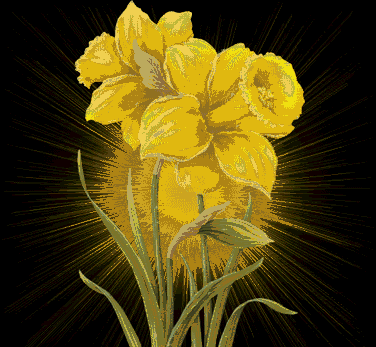 সবাইকে ধন্যবাদ